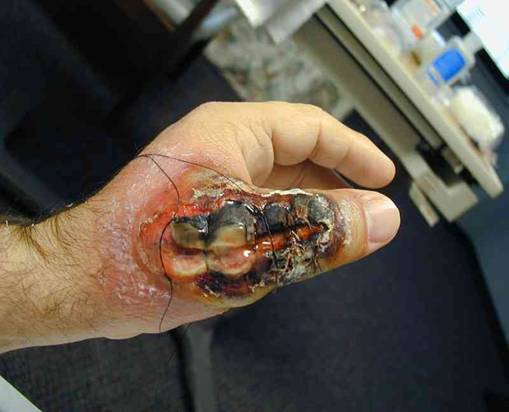 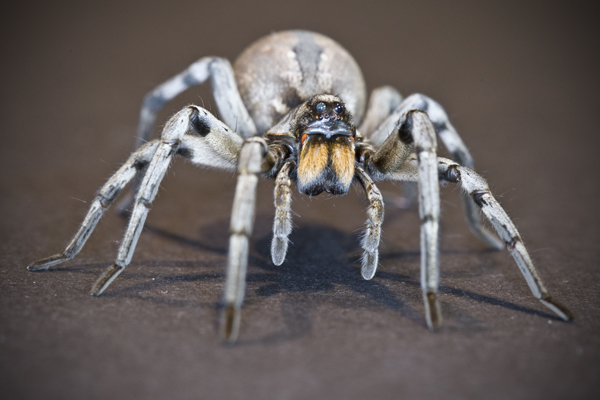 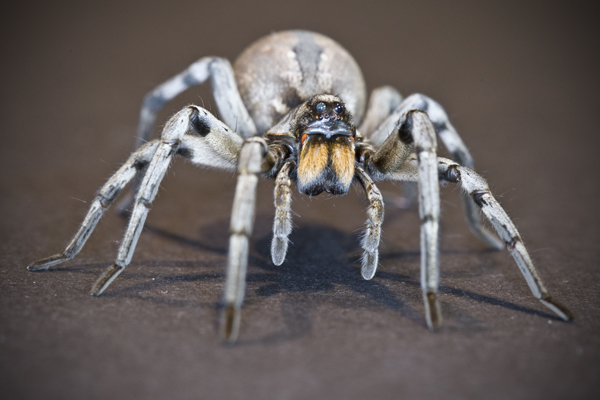 spidrs
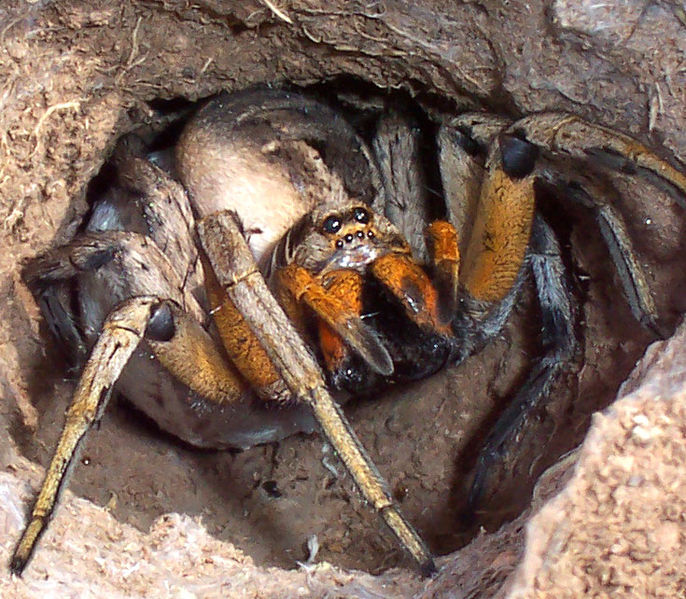 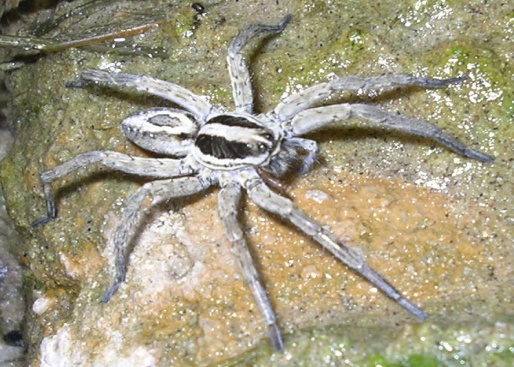 spidrshave8legs
Spidrs  mack    webs         spidrshave    babys
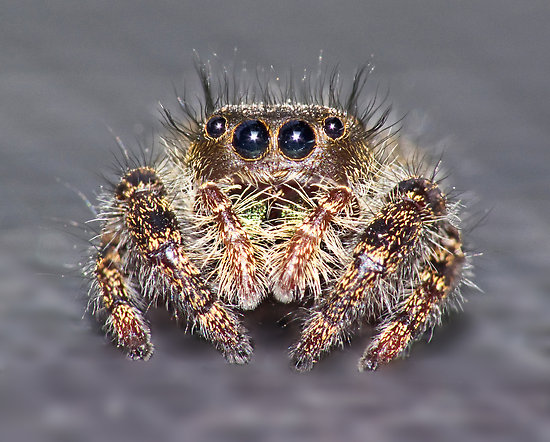 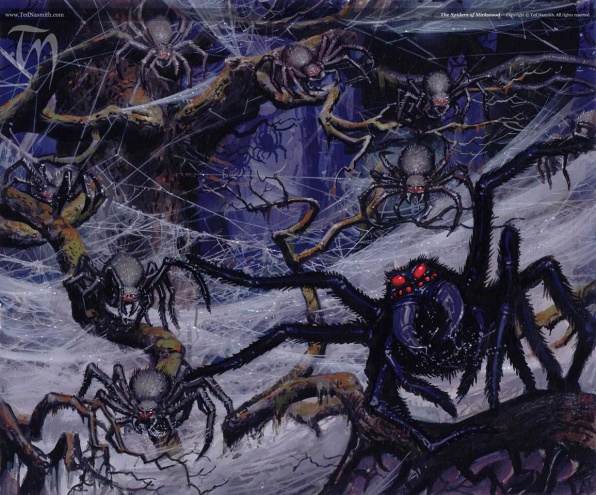 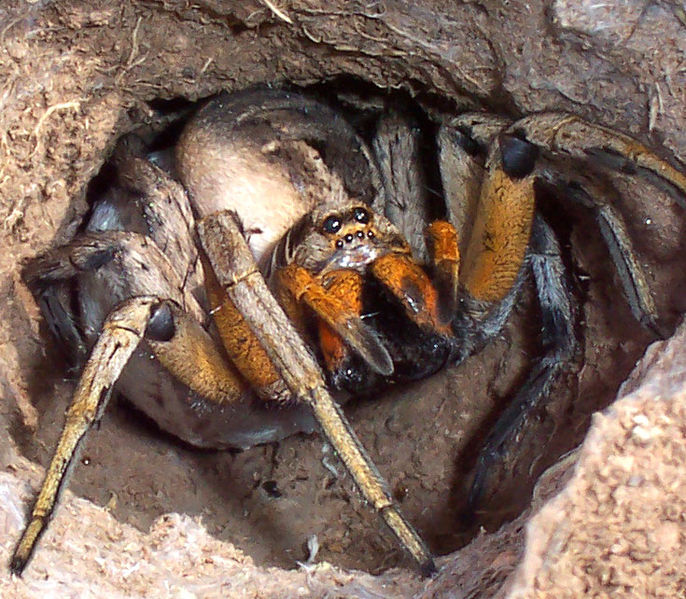 dadspidrs
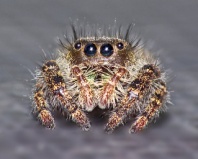 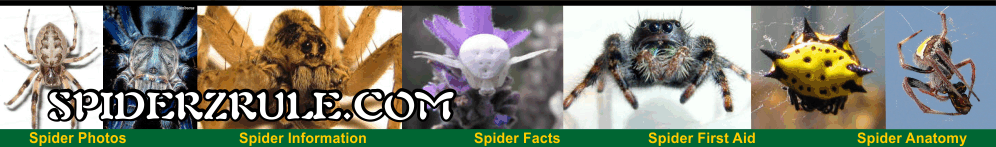 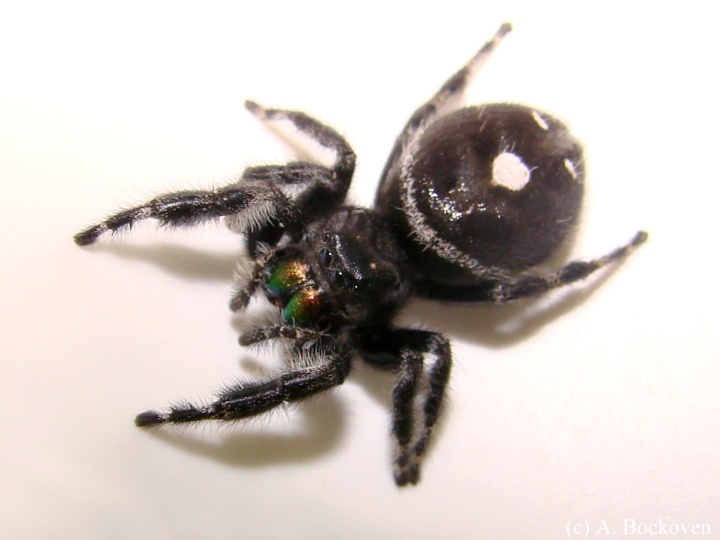 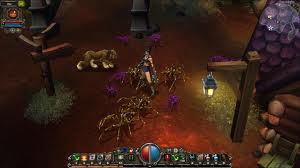 Spidy.
spidr
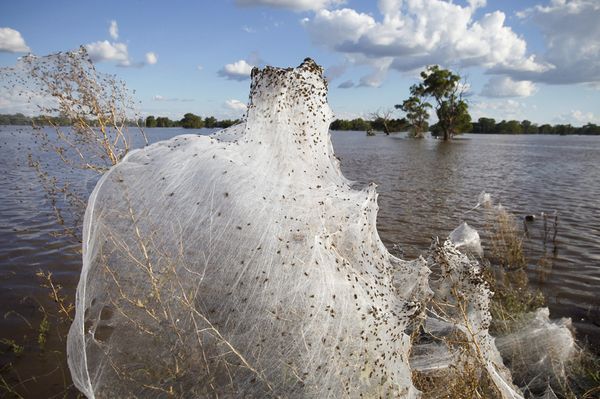 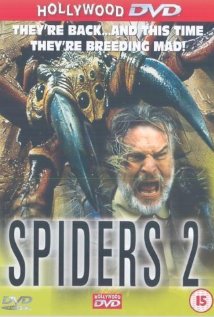